ZHAN
PRESENTATION TEMPLATE
ABOUT US
OUR VISION
1
4
Green marketing is a practice whereby companies seek to go above and beyond traditional
Green marketing is a practice whereby companies seek to go above and beyond traditional
TABLE OF
CONTENTS
WELCOME MESSAGE
PICTURE + TEXT
2
5
Green marketing is a practice whereby companies seek to go above and beyond traditional
Green marketing is a practice whereby companies seek to go above and beyond traditional
SUBTITLE HERE
3
6
OUR MISSION
MEET THE TEAM
Green marketing is a practice whereby companies seek to go above and beyond traditional
Green marketing is a practice whereby companies seek to go above and beyond traditional
ABOUT
US
Green marketing is a practice whereby companies seek to go above and beyond traditional marketing by promoting environmental core values in the hope that consumers will associate these values with their company or brand. Engaging in these sustainable activities can lead to creating a new product line that caters to a new target market. This is also sometimes
known as sustainable marketing, environmental marketing or ecological marketing. Ben and Jerry's, Whole Foods, Starbucks, Johnson & Johnson, Method and Timberland are among the publicly traded companies that have employed green marketing strategies, stressing the sustainability of their products or the green methods employed in their packaging or retail stores.
SUBTITLE HERE
WELCOME
MESSAGE
SUBTITLE HERE
Green marketing is a practice whereby companies seek to go above and beyond traditional marketing by promoting environmental core values in the hope that consumers will associate these values with their company or brand. Engaging in these sustainable activities can lead to creating a new product line that caters to a new target market. This is also sometimes known as sustainable marketing, environmental marketing or ecological marketing.
MIGUEL WATTS
CEO & FOUNDER
OUR
MISSION
Green marketing is a practice whereby companies seek to go above and beyond traditional marketing by promoting environmental core values in the hope that consumers will associate these values with their company or brand. Engaging in these sustainable activities can lead to creating a new product line that caters to a new target market. This is also sometimes known as sustainable marketing, environmental marketing or ecological marketing.
Ben and Jerry's, Whole Foods, Starbucks, Johnson & Johnson, Method and Timberland are among the publicly traded companies that have employed green marketing strategies, stressing the sustainability of their products or the green methods employed in their packaging or retail stores.
SUBTITLE HERE
OUR
VISION
Green marketing is a practice whereby companies seek to go above and beyond traditional marketing by promoting environmental core values in the hope that consumers will associate these values with their company or brand. Engaging in these sustainable activities can lead to creating a new product line that caters to a new target market. This is also sometimes known as sustainable marketing, environmental marketing or ecological marketing.
Ben and Jerry's, Whole Foods, Starbucks, Johnson & Johnson, Method and Timberland are among the publicly traded companies that have employed green marketing strategies, stressing the sustainability of their products or the green methods employed in their packaging or retail stores.
SUBTITLE HERE
PICTURE 
+ TEXT SLIDE
SUBTITLE HERE
Green marketing is a practice whereby companies seek to go above and beyond traditional marketing by promoting environmental core values in the hope that consumers will associate these values with their company or brand. Engaging in these sustainable activities can lead to creating a new product line that caters to a new target market.
MEET THE
TEAM
Green marketing is a practice whereby companies seek to go above and beyond traditional marketing by promoting environmental core values in the hope that consumers will associate these values with their company or brand. Engaging in these a.
new product line that caters to a new target market. This is also sometimes known as sustainable marketing, environmental marketing or ecological marketing. Ben and Jerry's, Whole Foods, Starbucks, Johnson & Johnson, Method and Timberland are among.
SUBTITLE HERE
BOB WILLIS
MARK JACKSON
NANCY LONG
Green marketing is a practice whereby companies seek to go above and beyond traditional.
Green marketing is a practice whereby companies seek to go above and beyond traditional.
Green marketing is a practice whereby companies seek to go above and beyond traditional.
MEET THE
TEAM
SUBTITLE HERE
NANCY LONG
LINDA KELLY
LOUIS BENNETT
Green marketing is a practice whereby companies seek to go.
Green marketing is a practice whereby companies seek to go.
Green marketing is a practice whereby companies seek to go.
SERVICE 01
SERVICE 02
SERVICE 03
Green marketing is a nice practice whereby company seek to.
Green marketing is a nice practice whereby company seek to.
Green marketing is a nice practice whereby company seek to.
SERVICE 04
SERVICE 05
SERVICE 06
Green marketing is a nice practice whereby company seek to.
Green marketing is a nice practice whereby company seek to.
Green marketing is a nice practice whereby company seek to.
OUR
SERVICES
Green marketing may refer to the production process, to the products or services themselves, or both. Companies that succeed in "going green" are able to attract the attention and investment dollars of those pursuing socially responsible investments (SRI).
An investment strategy of owning shares of only those companies that have committed to sustainability, social responsibility and good corporate governance. Once a niche market, SRI investing has grown rapidly in the past few years, with several SRI mutual funds and ETFs offered that actively look for companies such as those with green marketing practices.
SUBTITLE HERE
OUR
CLIENTS
Green marketing may refer to the production process, to the products or services themselves, or both. Companies that succeed in "going green" are able to attract the attention and investment dollars of those pursuing socially responsible investments (SRI).
An investment strategy of owning shares of only those companies that have committed to sustainability, social responsibility and good corporate governance. Once a niche market, SRI investing has grown rapidly in the past few years, with several SRI mutual funds and ETFs offered that actively look for companies such as those with green marketing practices.
SUBTITLE HERE
SERVICE 01
SERVICE 02
SERVICE 03
Green marketing is a nice practice whereby company seek to.
Green marketing is a nice practice whereby company seek to.
Green marketing is a nice practice whereby company seek to.
SERVICE 04
SERVICE 05
SERVICE 06
Green marketing is a nice practice whereby company seek to.
Green marketing is a nice practice whereby company seek to.
Green marketing is a nice practice whereby company seek to.
SERVICE 07
SERVICE 08
SERVICE 09
Green marketing is a nice practice whereby company seek to.
Green marketing is a nice practice whereby company seek to.
Green marketing is a nice practice whereby company seek to.
OUR
TIMELINE
SUBTITLE HERE
2017
2021
Green marketing is a nice practice whereby company seek to above and beyond traditional marketing by promoting environmental core values in the hope.
Green marketing is a nice practice whereby company seek to above and beyond traditional marketing by promoting environmental core values in the hope.
2015
2019
Green marketing is a nice practice whereby company seek to above and beyond traditional marketing by promoting environmental core values in the hope.
Green marketing is a nice practice whereby company seek to above and beyond traditional marketing by promoting environmental core values in the hope.
REPAIRS
Green marketing is a practice whereby companies seek to go above and beyond traditional marketing by promoting environmental core values in the hope that consumers will.
BUSINESS
MODEL
ACHIEVEMENTS
Green marketing is a practice whereby companies seek to go above and beyond traditional marketing by promoting environmental core values in the hope that consumers will.
SUBTITLE HERE
CLIENTS
Green marketing is a practice whereby companies seek to go above and beyond traditional marketing by promoting environmental core values in the hope that consumers will.
YOUR STEP 01 TITLE
1
Green marketing is a practice whereby companies seek to go above and beyond traditional marketing by promoting environmental core values in the hope that consumers will.
THREE
STEPS
YOUR STEP 02 TITLE
2
Green marketing is a practice whereby companies seek to go above and beyond traditional marketing by promoting environmental core values in the hope that consumers will.
SUBTITLE HERE
3
YOUR STEP 03 TITLE
Green marketing is a practice whereby companies seek to go above and beyond traditional marketing by promoting environmental core values in the hope that consumers will.
“
“Green marketing is a practice whereby companies seek to go above and beyond traditional marketing by promoting values.”
– ABRAHAM LINCOLN
“Green marketing is a practice whereby companies seek to above and beyond traditional marketing by promoting core values in the hope.”
“Green marketing is a practice whereby companies seek to above and beyond traditional marketing by promoting core values in the hope.”
“Green marketing is a practice whereby companies seek to above and beyond traditional marketing by promoting core values in the hope.”
“Green marketing is a practice whereby companies seek to above and beyond traditional marketing by promoting core values in the hope.”
MARK ZUCKERBERG
SUNDAR PICHAI
MARC BENIOFF
JEFF BEZOS
CLIENT
TESTIMONIALS
CEO, FACEBOOK
CEO, GOOGLE
CEO, TIME MAGAZINE
CEO, AMAZON
SUBTITLE HERE
OUR
CLIENTS
Green marketing may refer to the production process, to the products or services themselves, or both. Companies that succeed in "going green" are able to attract the attention and investment dollars of those pursuing socially responsible investments (SRI).
An investment strategy of owning shares of only those companies that have committed to sustainability, social responsibility and good corporate governance. Once a niche market, SRI investing has grown rapidly in the past few years, with several SRI mutual funds and ETFs offered that actively look for companies such as those with green marketing practices.
SUBTITLE HERE
SEE WHAT 
WE DO
SUBTITLE HERE
Green marketing is a practice whereby companies seek to go above and beyond traditional marketing by promoting environmental core values in the hope that consumers will associate these values with their company or brand. Engaging in these sustainable activities can lead to creating a new product line that caters.
TITLE 01
TITLE 02
Green marketing is a nice practice whereby company seek to.
Green marketing is a nice practice whereby company seek to.
TITLE 03
TITLE 04
Green marketing is a nice practice whereby company seek to.
Green marketing is a nice practice whereby company seek to.
PERSONAL
BUSINESS
UNLIMITED
For one site
For one site
For one site
$49
$99
$199
10 Unique Widgets
10 Unique Widgets
10 Unique Widgets
1 Year Of Updates & Support
1 Year Of Updates & Support
1 Year Of Updates & Support
30 Day Money Back Guarantee
30 Day Money Back Guarantee
30 Day Money Back Guarantee
GET NOW
GET NOW
GET NOW
OUR LATEST
PROJECTS
SUBTITLE HERE
Green marketing is a practice whereby companies seek to go above and beyond traditional marketing by promoting environmental core values in the hope that consumers will associate these values with their company or brand. Engaging in these sustainable activities can lead to creating a new product line that caters.
WORLD MAP
SUBTITLE HERE
TITLE 01
TITLE 02
TITLE 03
TITLE 04
Green marketing is a nice practice whereby company seek to.
Green marketing is a nice practice whereby company seek to.
Green marketing is a nice practice whereby company seek to.
Green marketing is a nice practice whereby company seek to.
UNITED STATES MAP
SUBTITLE HERE
Green marketing is a practice whereby companies seek to go above and beyond traditional marketing by promoting environmental core values in the hope that consumers will associate these values with their company or brand. Engaging in these sustainable activities can lead to creating a new product line that caters.
TITLE 01
TITLE 02
Green marketing is a nice practice whereby company seek to.
Green marketing is a nice practice whereby company seek to.
TITLE 03
TITLE 04
Green marketing is a nice practice whereby company seek to.
Green marketing is a nice practice whereby company seek to.
PICTURE +
TEXT SLIDE
SUBTITLE HERE
Green marketing is a practice whereby companies seek to go above and beyond traditional marketing by promoting environmental core values in the hope that consumers will associate these values with their company or brand. Engaging in these sustainable activities can lead to creating a new product line that caters to a new target market. This is also sometimes known as sustainable marketing, environmental marketing or ecological marketing.
HORIZONTAL BAR CHART
SUBTITLE HERE
GROSS SALES ($M)
VERTICAL BAR CHART
SUBTITLE HERE
Green marketing is a practice whereby companies seek to go above and beyond traditional marketing by promoting environmental core values in the hope that consumers will associate these values with their company or brand. Engaging in these sustainable activities can lead to creating a new product line that caters.
Green marketing is a practice whereby companies seek to.
01
Green marketing is a practice whereby companies seek to.
02
Green marketing is a practice whereby companies seek to.
03
Green marketing is a practice whereby companies seek to.
04
REGION REVENUE GROWTH CHART
SUBTITLE HERE
11%
43%
20%
31%
Your description
Your description
Your description
Your description
16%
Your description
REGION 1
REGION 2
17%
6%
Your description
Your description
7%
Your description
14%
21%
Your description
Your description
17%
Your description
SECTION BREAK
SUBTITLE HERE
Green marketing is a practice whereby companies seek to go above and beyond traditional marketing by promoting environmental core values in the hope that consumers will associate these values with their company or brand.
2.5M FOLLOWERS
Green marketing is a practice whereby companies seek to go above and beyond traditional marketing.
SOCIAL 
MEDIA
STATS
5M LIKES
Green marketing is a practice whereby companies seek to go above and beyond traditional marketing.
SUBTITLE HERE
10M FOLLOWERS
Green marketing is a practice whereby companies seek to go above and beyond traditional marketing.
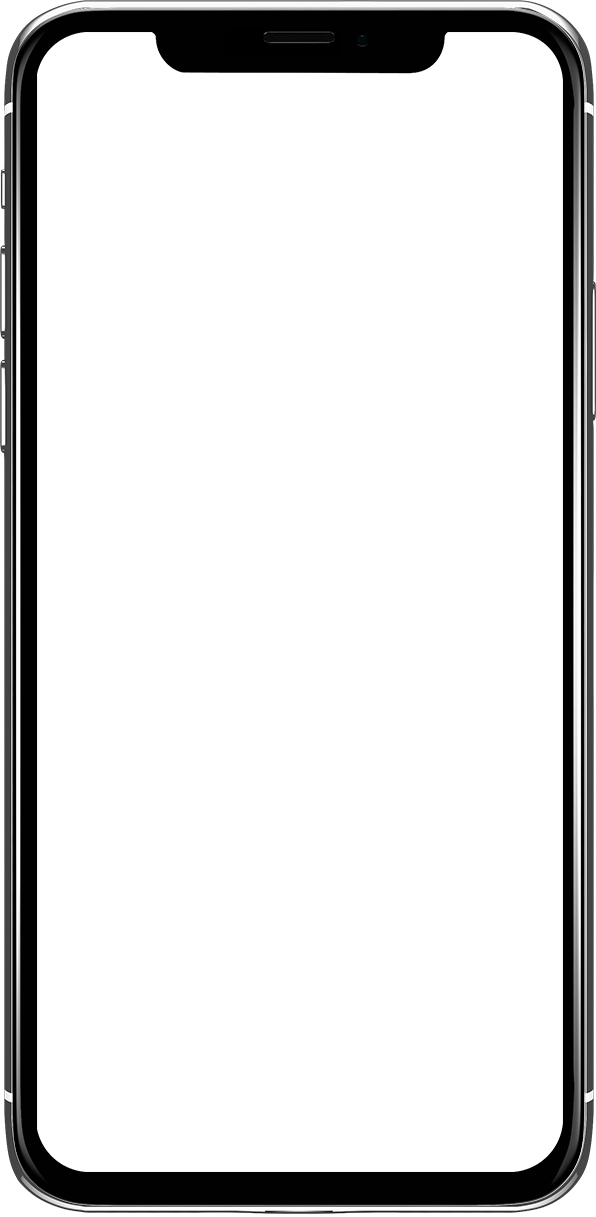 PHONE
MOCKUP
SUBTITLE HERE
TITLE 01
TITLE 02
Green marketing is a nice practice whereby company seek to.
Green marketing is a nice practice whereby company seek to.
TITLE 03
TITLE 04
Green marketing is a nice practice whereby company seek to.
Green marketing is a nice practice whereby company seek to.
LAPTOP
MOCKUP
SUBTITLE HERE
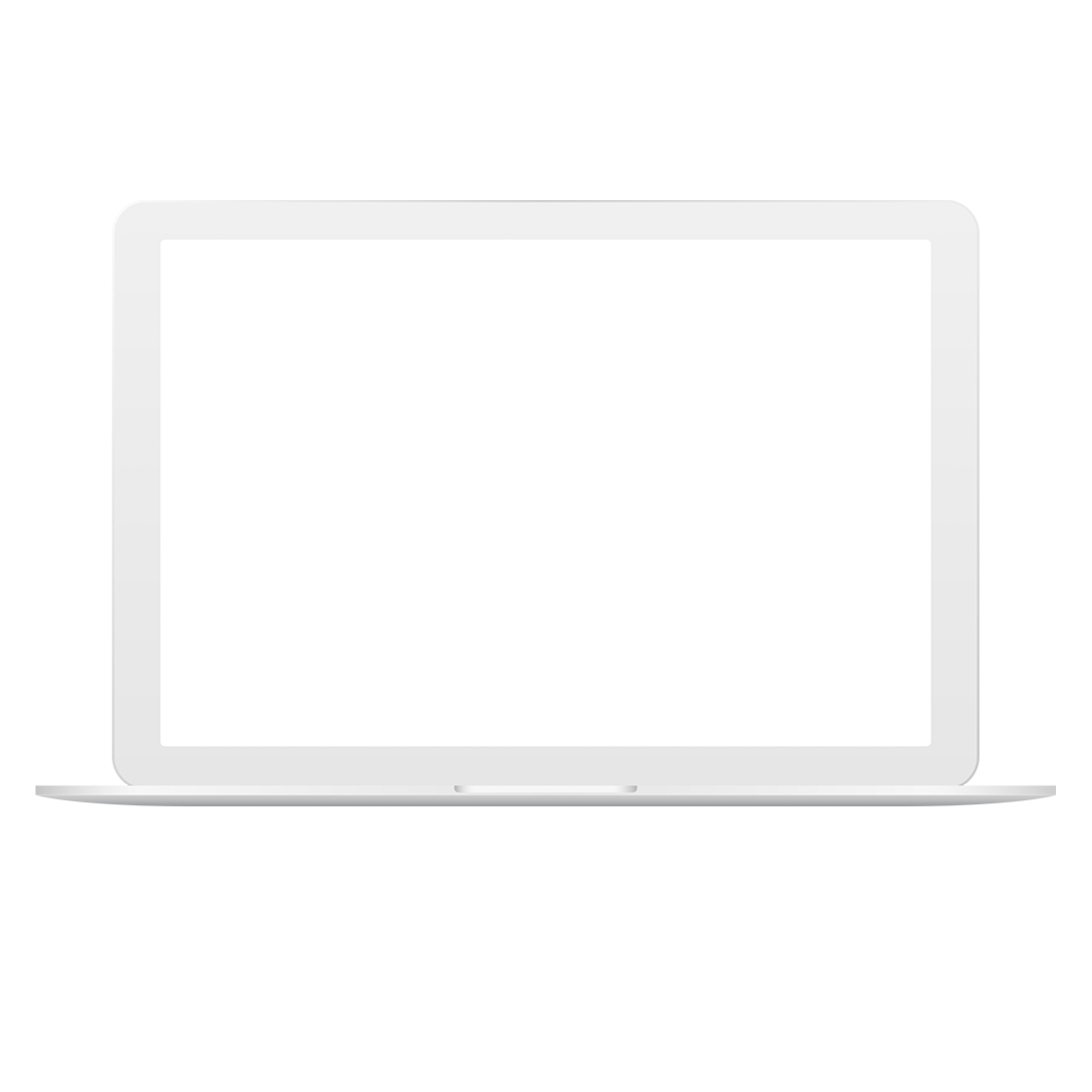 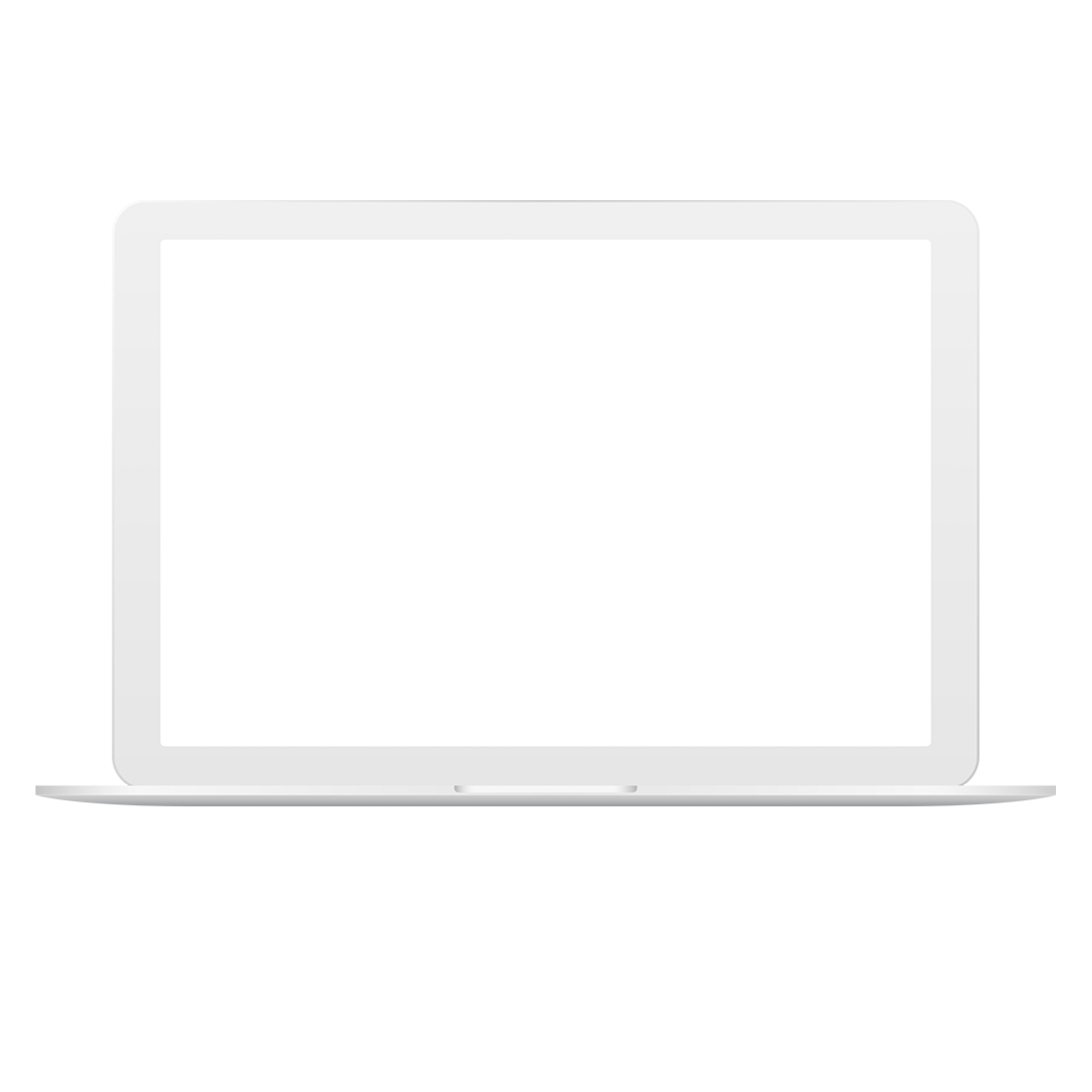 TITLE 01
TITLE 02
TITLE 03
TITLE 04
Green marketing is a nice practice whereby company seek to.
Green marketing is a nice practice whereby company seek to.
Green marketing is a nice practice whereby company seek to.
Green marketing is a nice practice whereby company seek to.
DESKTOP
MOCKUP
SUBTITLE HERE
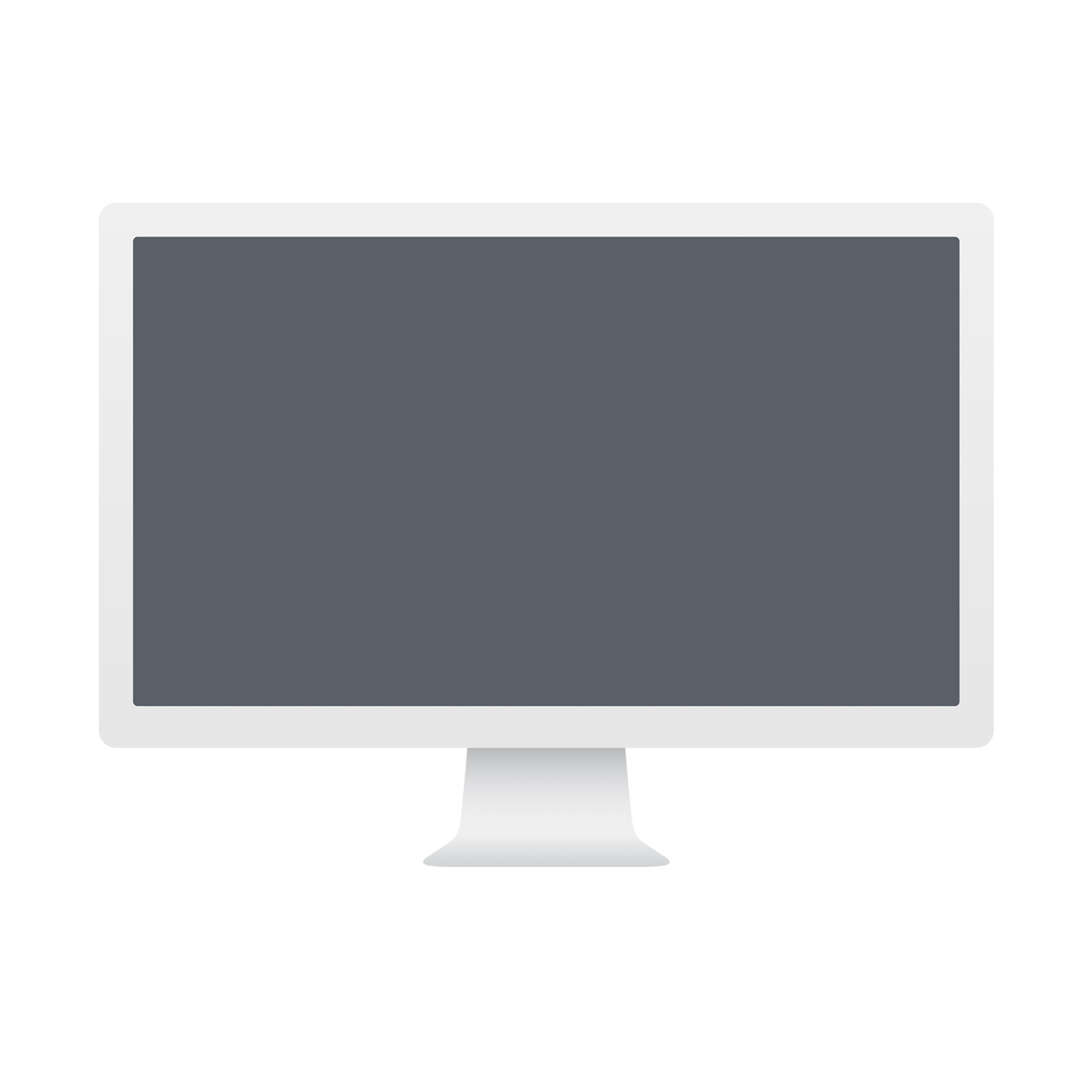 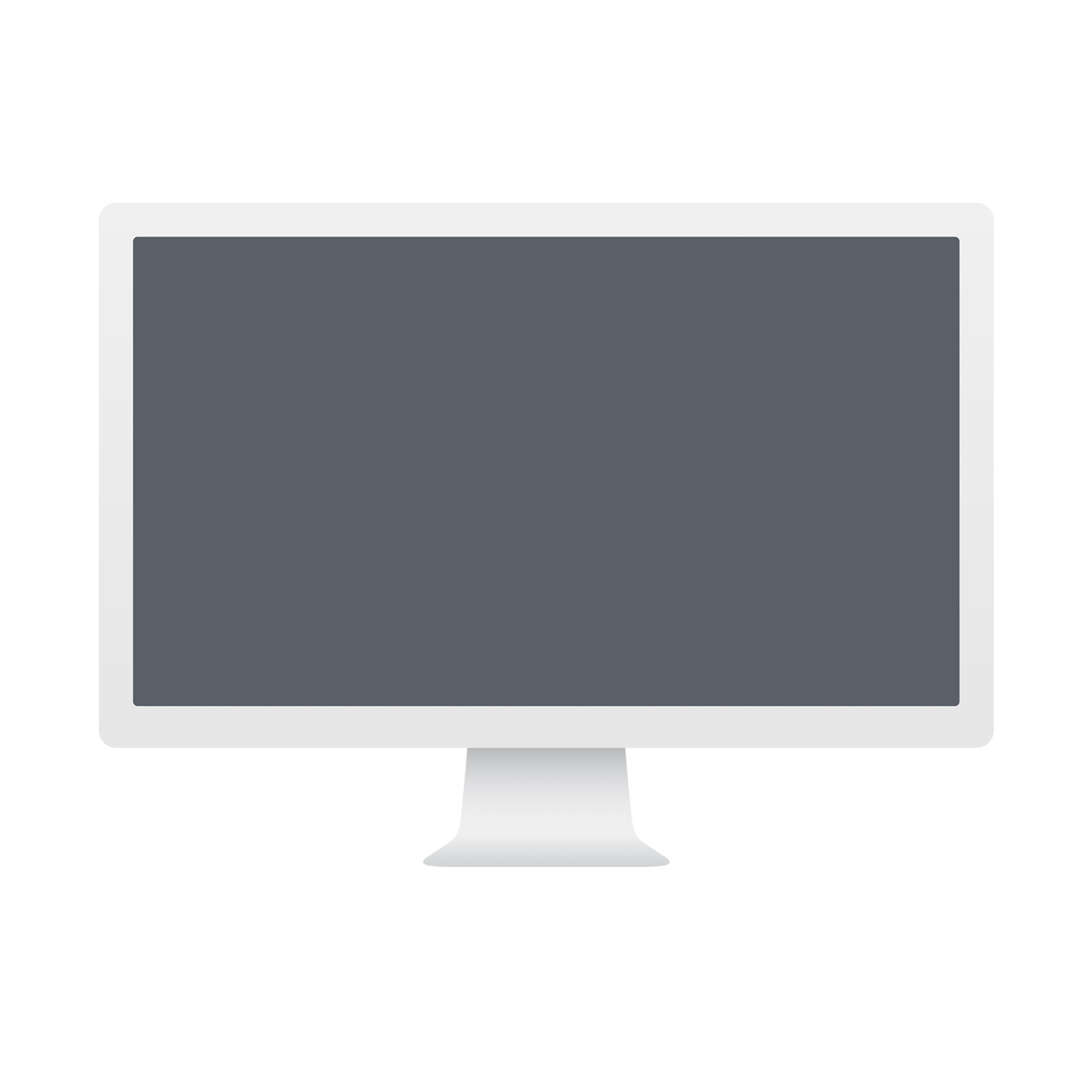 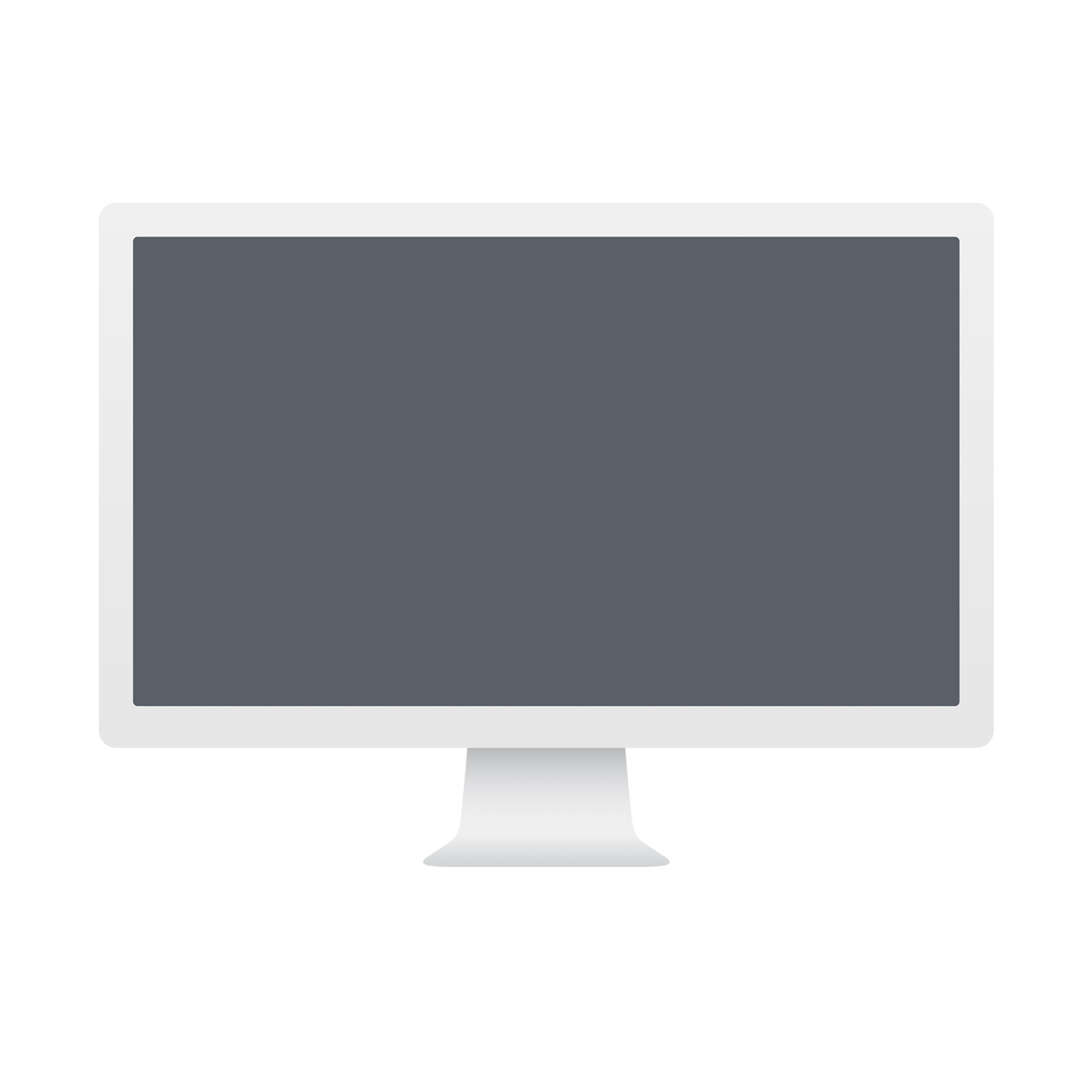 TITLE 01
TITLE 02
TITLE 03
TITLE 04
Green marketing is a nice practice whereby company seek to.
Green marketing is a nice practice whereby company seek to.
Green marketing is a nice practice whereby company seek to.
Green marketing is a nice practice whereby company seek to.
LOCATION
OUR WEBSITE
1233 Main Street, Los Angeles, CA
www.yourdomain.com
info@yourdomain.com
CONTACT
US
CALL US
OUR HOURS
SUBTITLE HERE
(333) 234-8655
Mon – Sat: 8AM – 6PM
Sundays closed
Green marketing is a practice whereby companies seek to go above and beyond traditional marketing by promoting environmental core values in the hope that consumers will associate these values with their company or brand. Engaging in these sustainable activities can lead to creating a new product line that caters to a new target market. This is also sometimes known as sustainable marketing, environmental marketing or ecological marketing.
Ben and Jerry's, Whole Foods, Starbucks, Johnson & Johnson, Method and Timberland are among the publicly traded companies that have employed green marketing strategies, stressing the sustainability of their products or the green methods employed in their packaging or retail stores.
Green marketing may refer to the production process, to the products or services themselves, or both. Companies that succeed in "going green" are able to attract the attention and investment dollars of those pursuing socially responsible investments (SRI), an investment strategy of owning shares of only those companies that have committed to sustainability, social responsibility and good corporate governance. Once a niche market, SRI investing has grown rapidly in the past few years, with several SRI mutual funds and ETFs offered that actively look for companies such as those with green marketing practices.
Green marketing may also refer to the production and marketing of goods based on their pro-environmental factors. Such a product or service may be environmentally friendly in itself, in addition to being produced in a sustainable way. This may include avoiding toxic materials in the product, the use of recycled materials in the product, products made from renewable materials (such as bamboo or hemp), not using excessive packaging, or products designed to be repairable and not "throwaway."
ONE
COLUMN
TEXT
SUBTITLE HERE
investments (SRI), an investment strategy of owning shares of only those companies that have committed to sustainability, social responsibility and good corporate governance. Once a niche market, SRI investing has grown rapidly in the past few years, with several SRI mutual funds and ETFs offered that actively look for companies such as those with green marketing practices.
Green marketing may also refer to the production and marketing of goods based on their pro-environmental factors. Such a product or service may be environmentally friendly in itself, in addition to being produced in a sustainable way. This may include avoiding toxic materials in the product, the use of recycled materials in the product, products made from renewable materials (such as bamboo or hemp), not using excessive packaging, or products designed to be repairable and not "throwaway”.
Green marketing is a practice whereby companies seek to go above and beyond traditional marketing by promoting environmental core values in the hope that consumers will associate these values with their company or brand. Engaging in these sustainable activities can lead to creating a new product line that caters to a new target market. This is also sometimes known as sustainable marketing, environmental marketing or ecological marketing.
Ben and Jerry's, Whole Foods, Starbucks, Johnson & Johnson, Method and Timberland are among the publicly traded companies that have employed green marketing strategies, stressing the sustainability of their products or the green methods employed in their packaging or retail stores. Green marketing may refer to the production process, to the products or services themselves, or both. Companies that succeed in "going green” are able to  attract the attention and investment dollars of those pursuing socially attract the attention and investment dollars of those pursuing socially responsible
TWO
COLUMNS
TEXT
SUBTITLE HERE
Green marketing is a practice whereby companies seek to go above and beyond traditional marketing by promoting environmental core values in the hope that consumers will associate these values with their company or brand. Engaging in these sustainable activities can lead to creating a new product line that caters to a new target market. This is also sometimes known as sustainable marketing, environmental marketing or ecological marketing. 
Ben and Jerry's, Whole Foods, Starbucks, Johnson & Johnson, Method and Timberland are among the publicly traded companies that have employed green marketing strategies, stressing the sustaina-
bility strategies, stressing the sustainability of their products or the green methods employed in their packaging or retail stores. 
Green marketing may refer to the production process, to the products or services themselves, or both. Companies that succeed in "going green” are able to  attract the attention and investment dollars of those pursuing socially attract the attention and investment dollars of those pursuing socially responsible investments (SRI), an investment strategy of owning shares of only those companies that have committed to sustainability, social responsibility and good corporate governance. Once a niche market,
SRI investing has grown rapidly in the past few years, with several SRI mutual funds and ETFs offered that actively look for companies such as those with green marketing practices. Green marketing may also refer to the production and marketing of goods based on their pro-environmental factors. Such a product or service may be environmentally friendly in itself, in addition to being produced in a sustainable way. 
This may include avoiding toxic materials in the product, the use of recycled materials in the product, products made from renewable materials (such as bamboo or hemp), not using excessive packaging, or products designed to be.
THREE
COLUMNS
TEXT
SUBTITLE HERE